Herzlich Willkommen
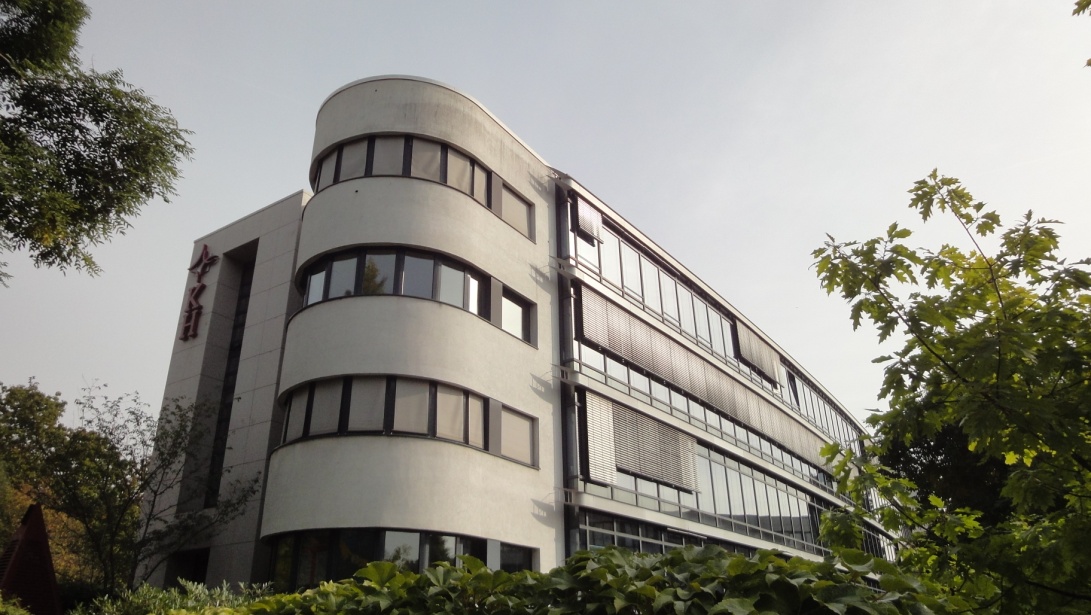 zur Vorstellung der studentischen Vertreterinnen für den Fachbereich Gesundheit und Pflege
12. Juni 2023 ∙ Begrüßung der Erstsemester im Bachelorstudiengang 2023 ∙ Katholische Hochschule Mainz
Vorstellung der studentischen Vertreterinnen
Lena Konrad, Gesundheits- und Krankenpflegerin,
Arbeitet in der generalistischen Pflegeausbildung

Anja Hofmann, Gesundheits- und Krankenpflegerin, 
Arbeitet in der Fort- und Weiterbildung
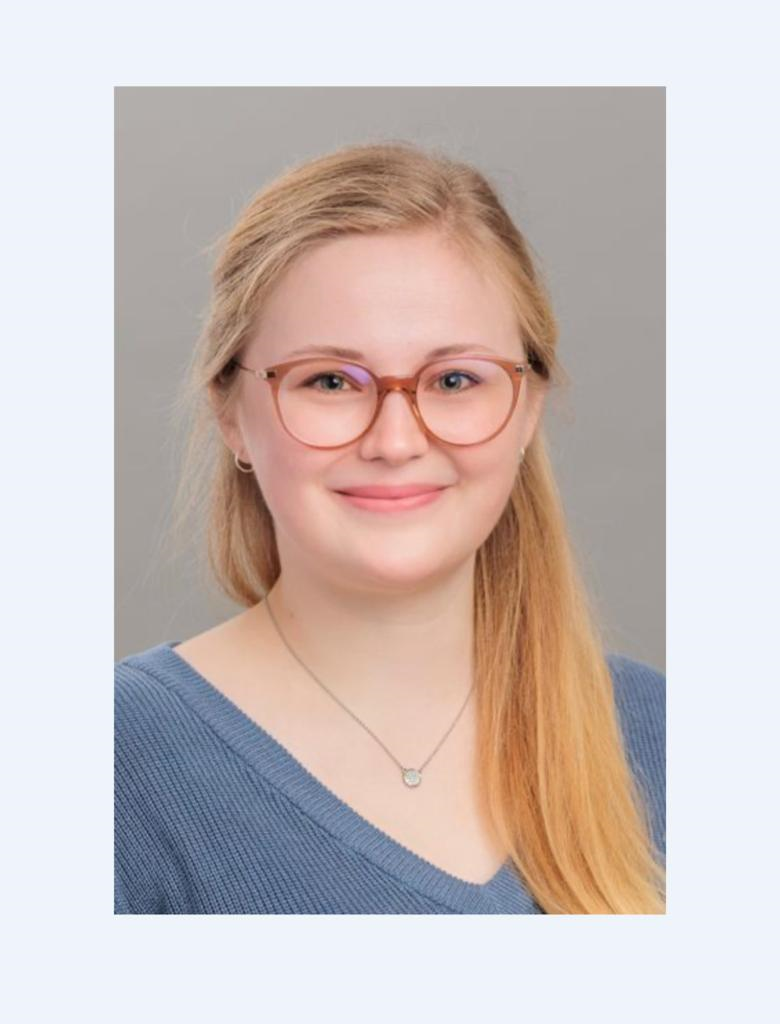 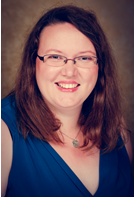 3. Mastersemester Pädagogik in Gesundheit und Pflege
12. Juni 2023 ∙ Begrüßung der Erstsemester im Bachelorstudiengang 2023 ∙ Katholische Hochschule Mainz
Die Fachbereichskonferenz (FBK)
„Die Fachbereichskonferenz berät und entscheidet in Angelegenheiten des Fachbereiches von grundsätzlicher Bedeutung.“ (§ 54 Abs. 1, Satzung der Katholischen Fachhochschule Mainz)


Angehörige der FBK
die Professoren und Professorinnen, 
Studierende
die Lehrkräfte für besondere Aufgaben sowie die dem Lehrbereich zugeordneten Mitarbeiter und Mitarbeiterinnen in den Praxisreferaten
12. Juni 2023 ∙ Begrüßung der Erstsemester im Bachelorstudiengang 2023 ∙ Katholische Hochschule Mainz
[Speaker Notes: alle Dozent*innen des Fachbereichs Gesundheit und Pflege
max. 7 Vertreter*innen der Studierenden aus dem Bereich Pflege (aktuell 2 Personen)]
Ablauf der FBK
1 Genehmigung des Protokolls 
2 Berichte
	a. Dekanat
	b. Kollegium
	c. Studienberatung/Praxisreferat 
	d. Studierendenvertretung
3 Aktuelle Themen wie z.B. Lehraufträge, Gesundheit und Belastbarkeit der Studierenden etc.
4 Sonstiges
12. Juni 2023 ∙ Begrüßung der Erstsemester im Bachelorstudiengang 2023 ∙ Katholische Hochschule Mainz
Aufgaben der Studierendenvertretung
Kontakt zu allen Semestersprecher*innen halten
Semestersprecher*innengruppe bei WhatsApp kontinuierlich pflegen
vor der FBK Themen und Fragen in der Semestersprecher*innengruppe abklären.
nach der FBK Weitergabe der Informationen an die Semestersprecher*innen
Für Fragen von Seiten des Dekanates, Praxisreferats zur Verfügung stehen
12. Juni 2023 ∙ Begrüßung der Erstsemester im Bachelorstudiengang 2023 ∙ Katholische Hochschule Mainz
Wahl und Amtszeit
7 Vertreter*innen der Studierenden aus dem Bereich Pflege (aktuell 2 Personen)

Amtszeit: 01.03.2023 - 29.02.2024

Nächste Wahl im Januar 2024
12. Juni 2023 ∙ Begrüßung der Erstsemester im Bachelorstudiengang 2023 ∙ Katholische Hochschule Mainz
Kontakt zu den studentischen Vertreterinnen
Anja Hofmann 
E-Mail: Anja.Hofmann@students.kh-mz.de


Lena Konrad
E-Mail: Lena.Konrad@students.kh-mz.de
12. Juni 2023 ∙ Begrüßung der Erstsemester im Bachelorstudiengang 2023 ∙ Katholische Hochschule Mainz
Haben Sie noch Fragen?
12. Juni 2023 ∙ Begrüßung der Erstsemester im Bachelorstudiengang 2023 ∙ Katholische Hochschule Mainz
Vielen Dank für Ihre Aufmerksamkeit!
12. Juni 2023 ∙ Begrüßung der Erstsemester im Bachelorstudiengang 2023 ∙ Katholische Hochschule Mainz